«Я — Українець! Ось і вся моя автобіографія!»
 Василь Андрійович Симоненко (8.01.1935-13.12.1963)
Ти знаєш, що ти – людина?
Ти знаєш, що ти – людина? Ти знаєш про це чи ні?Усмішка твоя – єдина,Мука твоя – єдина,Очі твої – одні.
Більше тебе не буде.Завтра на цій земліІнші ходитимуть люди,Інші кохатимуть люди –Добрі, ласкаві й злі.
Сьогодні усе для тебе –Озера, гаї, степи.І жити спішити треба,Кохати спішити треба –Гляди ж не проспи!
Бо ти на землі – людина,І хочеш того чи ні –Усмішка твоя – єдина,Мука твоя – єдина,Очі твої – одні.
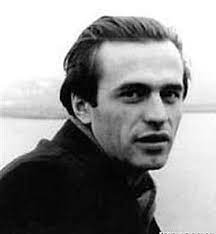 «Я, Симоненко Василь Андрійович, народився 8 січня 1935 року в селі Біївці, Лубенського району, Полтавської області в сімї колгоспника. Мати - Щербань Ганна Федорівна - працювала в колгоспі з дня його заснування до осені 1957 року. Батько - Симоненко Андрій Леонтович залишив сімю, коли мені не було ще й року. З того часу шляхи наші не сходилися» - писав у своїй автобіографії В.Симоненко.
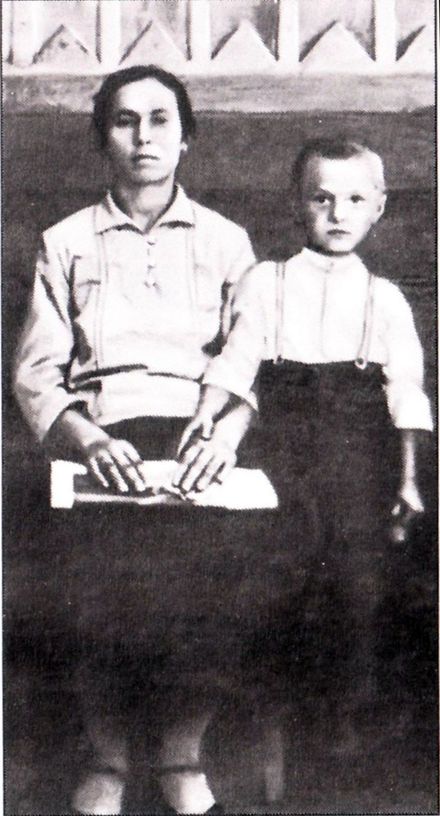 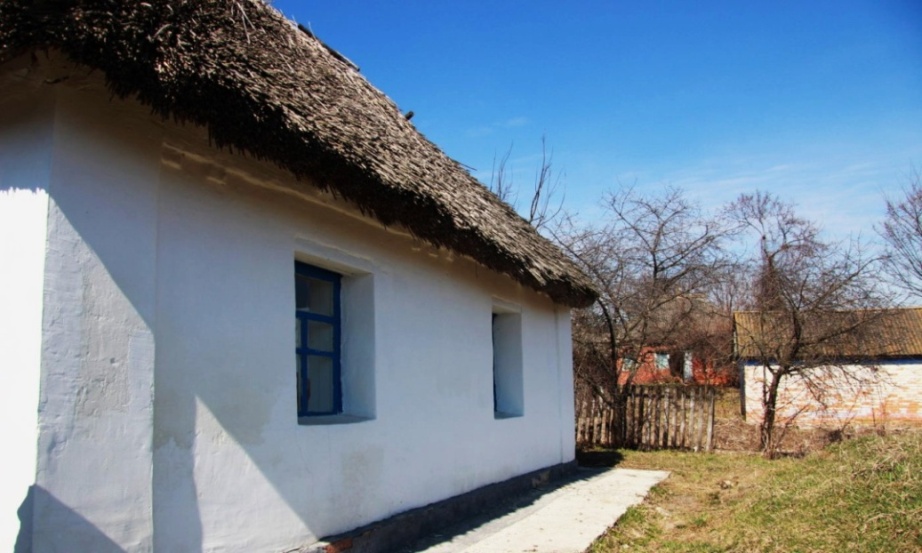 З дитинства
В мене була лиш мати,Та був іще сивий дід,—Нікому не мовив «тату»І вірив, що так і слід.Був певен, що батько лишній,Крикливий, немов сусід,Коли заставав на вишні,На мене кричав, аж блід.Та боляче б’ється, думав,Не пустить гулять на став,І тому не знав я суму,Щасливим собі зростав…
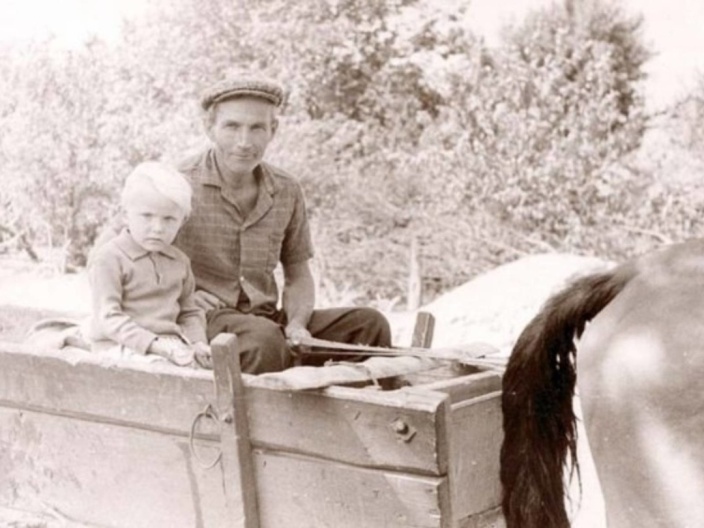 Василько із дідом Федором Трохимовичем Щербанем
Матері
В хаті сонячний промінь косоНа долівку ляга з вікна…Твої чорні шовкові косиПрипорошила вже сивина.
Легкі зморшки обличчя вкрили —Наче праці тяжкої слід…Але в кожному русі — сила.В очах юності видно слід.
Я таку тебе завжди бачу,Образ в серці такий несу —Материнську любов гарячуІ твоєї душі красу.
Я хотів би, як ти, прожити,Щоб не тліть, а завжди горіть,Щоб уміти, як ти, любити,Ненавидіть, як ти, уміть.
14.09.1955
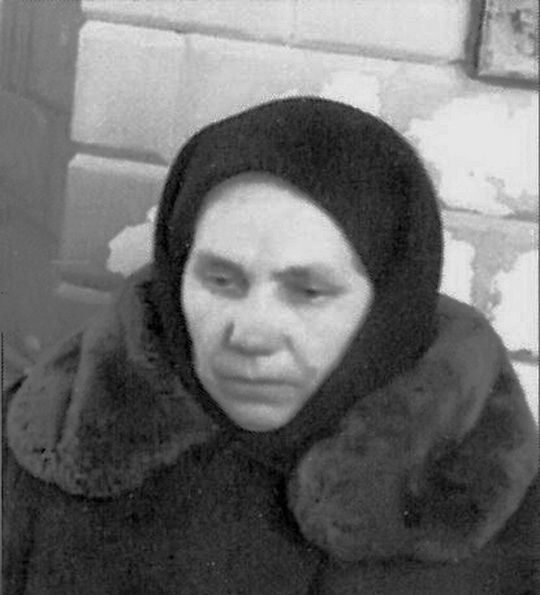 Протягом 1942—1952 pp. навчався в школі: 4 класи — у Біївцях (1942—1946), решта — у сусідніх селах Єньківцях (1946—1947) і Тарандинцях (1947—1952), яку закінчив із золотою медаллю.
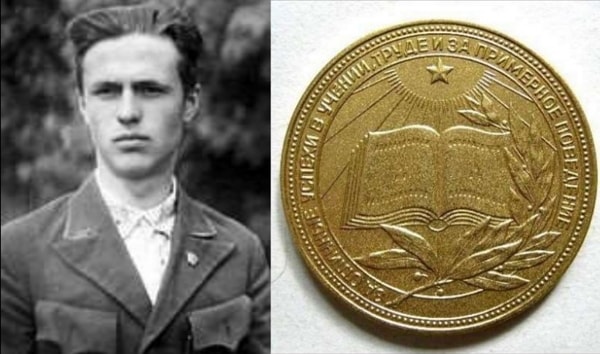 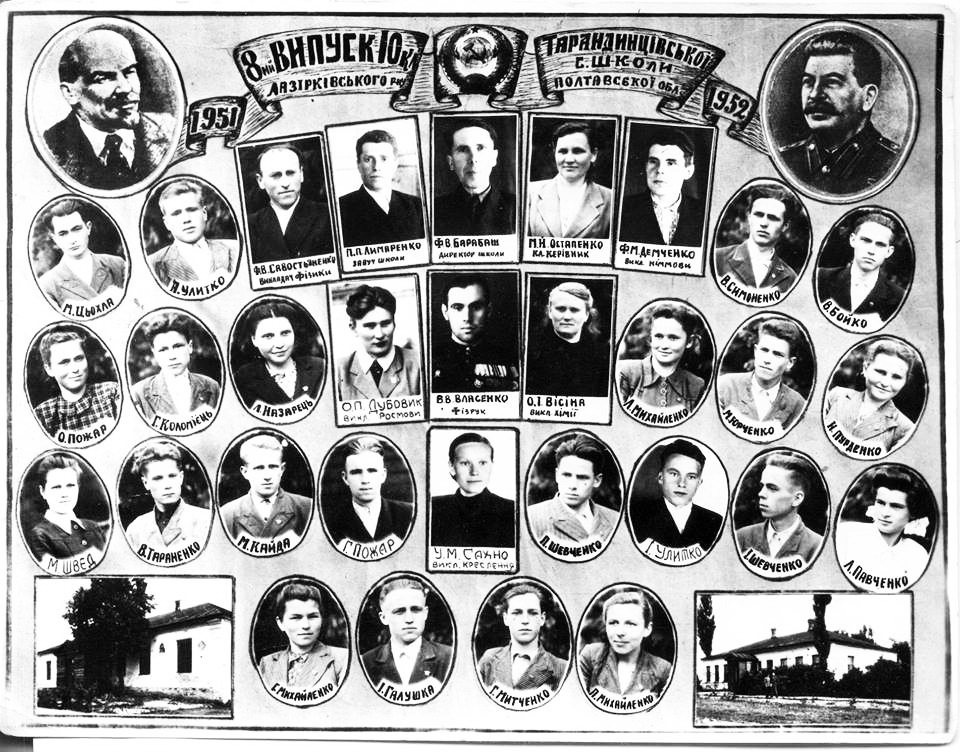 Випускники середньої школи в Тарандинцях, 1951 р.
Всі помічали літературні здібності юнака. Можливо, саме це й наштовхнуло хлопця поступати в 1952 році до Київського державного університету на факультет журналістики.
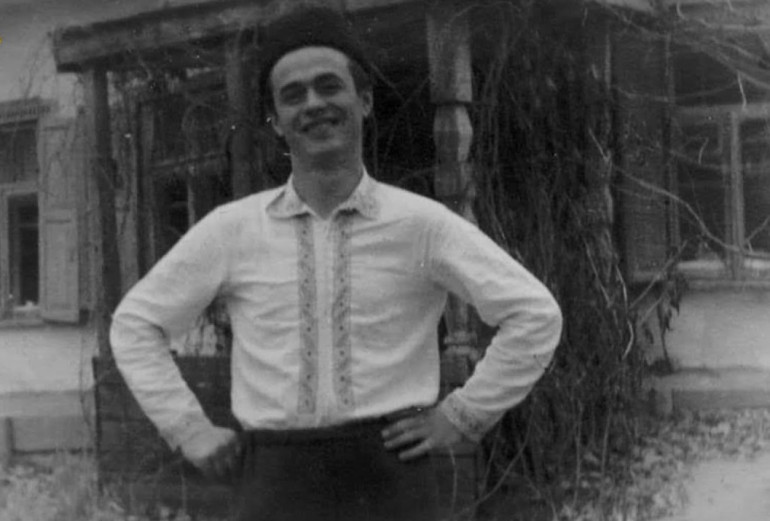 Молодий студент КДУ Василь Симоненко, 1953 р.
Ще один протест
До двадцяти бунтуєму завзято,Шукаєм правди, кленемо брехнюІ віримо, що нашому огнюНалежить всяку нечисть спопеляти.
Тоді ми все бажаємо змінити,В житті своє покликання знайти.Яка хороша й нерозумна ти,Наївна, мила юність неумита!
Та пройдуть дні, гарячі й безнадійні,І ми стаєм холодні та спокійні,Такі собі чиновнички черстві.
Уже в душі нема святого болю,І розум наш не рветься вже на волю –Ми раді тим, що ситі і живі.
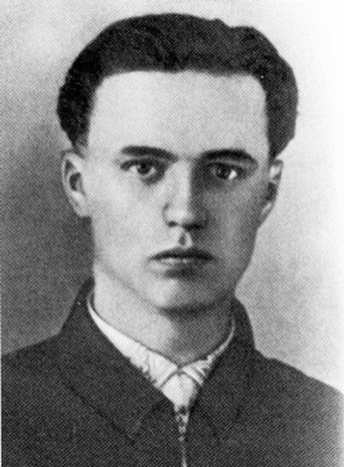 Після закінчення університету Симоненко переїхав з Києва до Черкас, де працював в обласних газетах “Черкаська правда” і “Молодь Черкащини” (очолив відділ пропаганди), пізніше кореспондентом “Робітничої Газети” в Черкаській області.
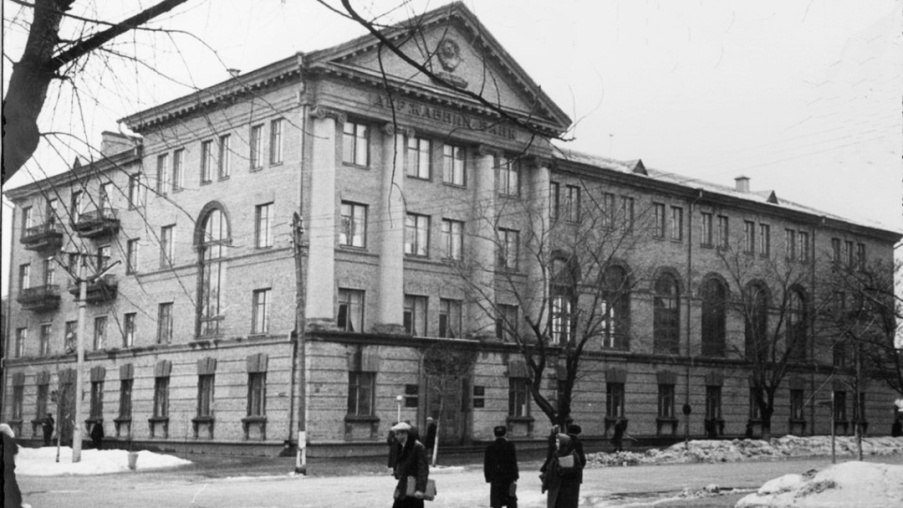 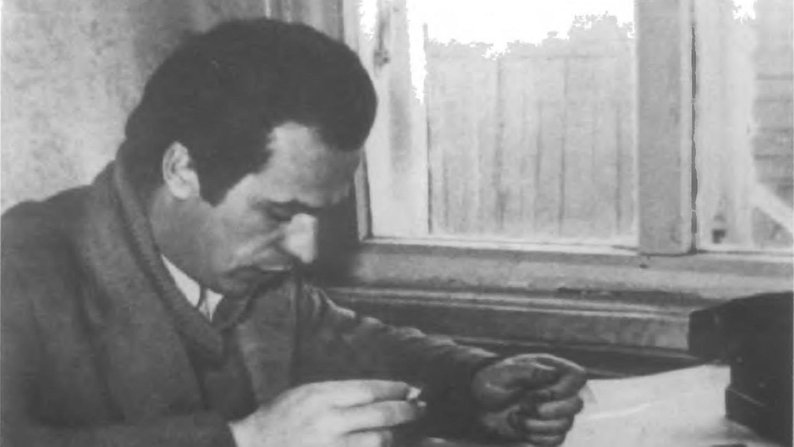 Редакції газети Черкаська правда у 1957-1959 рр. працював Василь Симоненко
Тут Василь Симоненко зустрів свою майбутню дружину Люсю – кохання всього свого життя. Письменник був на практиці у редакції газети “Черкаська правда” – де і познайомився з молоденькою кур’єркою Людмилою. Станіслав Буряченко потім згадував: “Очевидно, Вася більше припав їй до серця. Якось, повернувшись з відрядження, почув від нього вбивчу для мене інформацію: Славко, можеш мене вітати. Одружуюсь”.
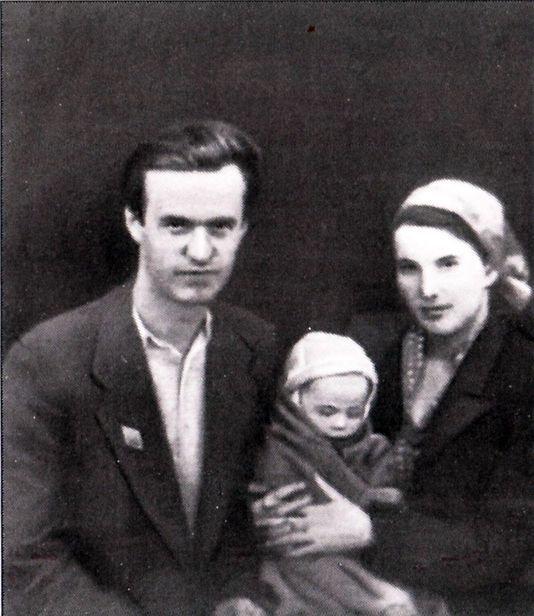 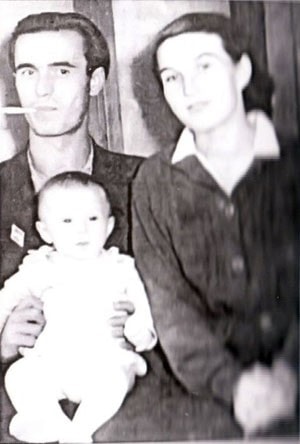 З дружиною Людмилою Півторадноюта сином Олесем, 1959 р
Моя мова
Все в тобі з’єдналося, злилося —Як і поміститися в одній! —Шепіт зачарований колосся,Поклик із катами на двобій.
Ти даєш поету дужі крила,Що підносять правду в вишину,Вченому ти лагідно відкрилаМудрості людської глибину.
І тобі рости й не в’януть зроду,Квітувать в поемах і віршах,Бо в тобі — великого народуНіжна і замріяна душа.
1959
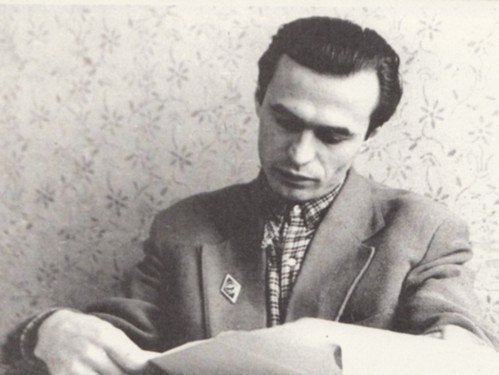 Навесні 1960 року в Києві було засновано Клуб творчої молоді, учасниками якого були Алла Горська, Ліна Костенко, Іван Драч, Іван Світличний, Василь Стус, Микола Вінграновський, Євген Сверстюк та інші. Василь Симоненко також брав участь у роботі клубу, багато їздив по Україні, виступав на літературних творчих вечорах та диспутах.
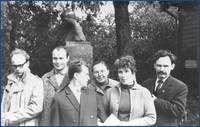 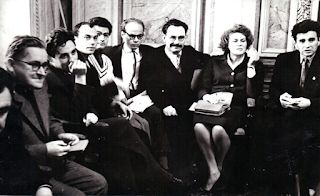 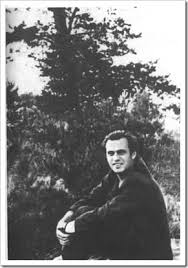 Україні
Коли крізь розпач випнуться надіїІ загудуть на вітрі степовім,Я тоді твоїм ім’ям радіюІ сумую іменем твоїм.
Коли грозує далеч неокраяУ передгроззі дикім і німім,Я твоїм ім’ям благословляю,Проклинаю іменем твоїм.
Коли мечами злоба небо краєІ крушить твою вроду вікову,Я тоді з твоїм ім’ям вмираюІ в твоєму імені живу!
Василь Симоненко зблизився з учасниками правозахисного національного руху – Євгеном Сверстюком та Іваном Світличним.
   «Він сам розшукав мене, – згадував про цей період у 2007 році в статті у «Літературній Україні» Євген Сверстюк. – Очевидно, то для нього було важливо – увійти в перше коло, де був вищий рівень вимогливості… Це було взаємопритягання схожих, які потребували один одного. Поет потребував і суворого критика, і вимогливого читача, і серйозної розмови. А хіба Василь Стус прийшов до нашого кола не з тих самих мотивів?»
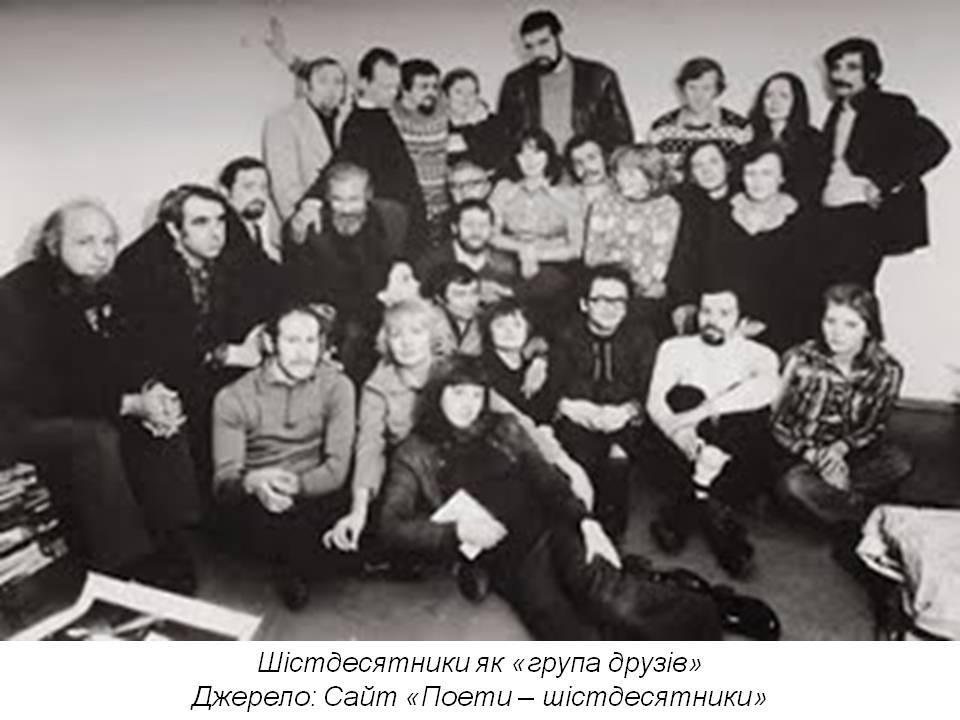 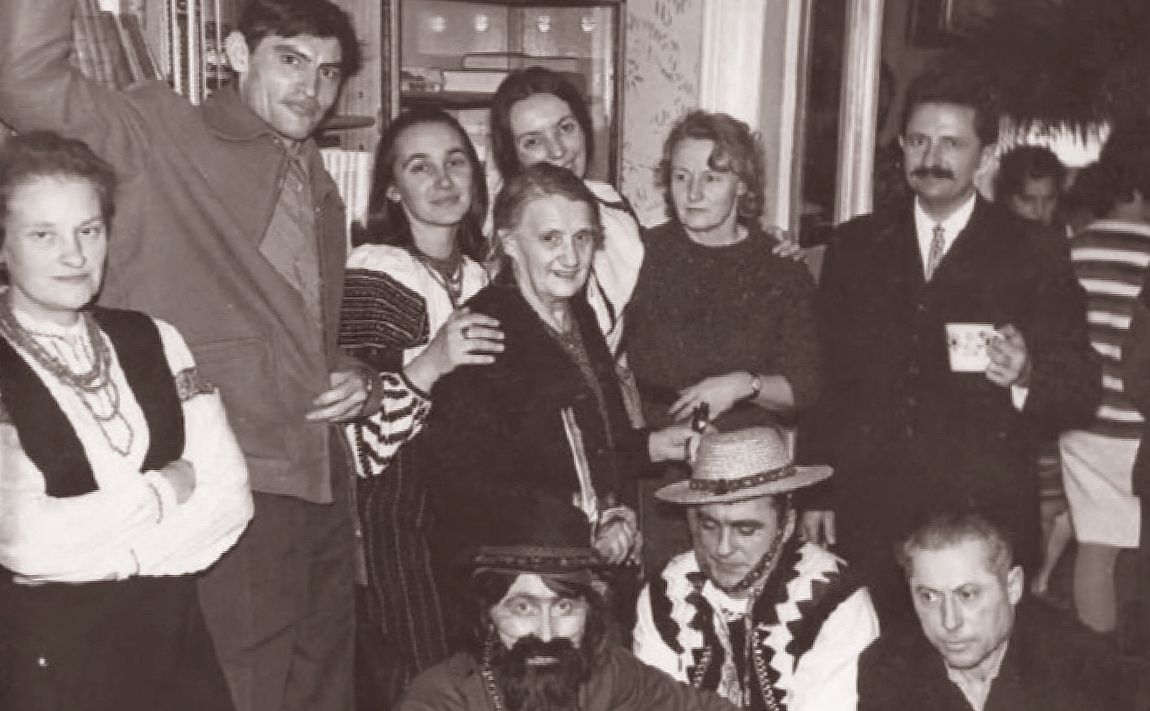 Разом з Лесем Танюком та Аллою Горською Василь виявив місця, де було поховано жертв розстрілів НКВС, на цвинтарях у Биківні, Лук’янівському та Васильківському кладовищах — усе це на Київщині. Це стало трагічною подією в його житті - його було взято на облік до КДБ.
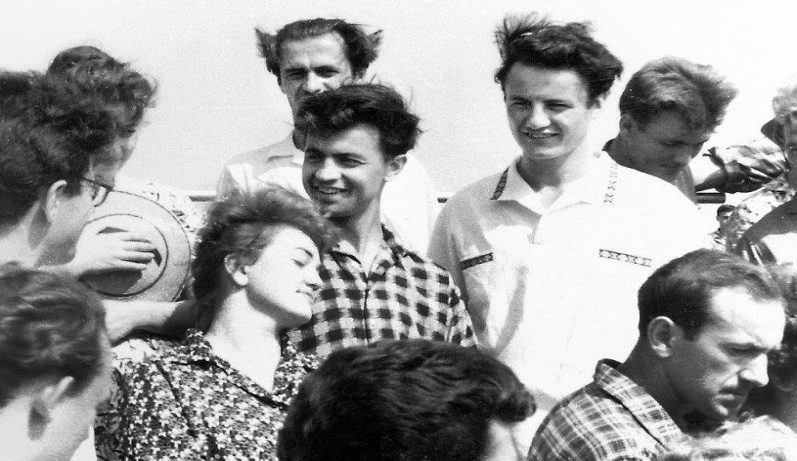 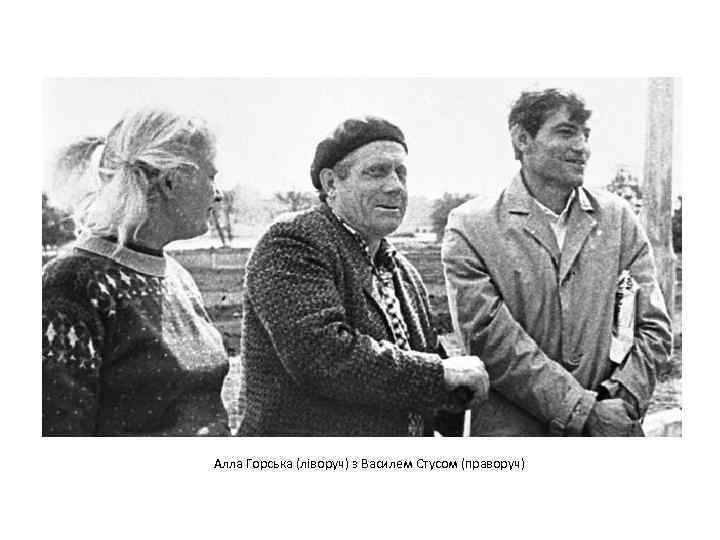 Шевченківська хода у 1961 році в Одесі. У центрі Лесь Танюк, за ним Василь Симоненко, поряд Володимир Яворівський,
У своєму листі до поета, літературознавця і шістдесятника Івана Світличного від 27 серпня 1963 року Василь Симоненко пише таке:
«За все літо я бачив дуже мало живих людей, найяскравішими серед них були панянки Зубенко та Горська. В останню я майже закохався. Никаючи по Каневу, ми зголосилися на тому, що слід ввести таке вітання:
-Слава Україні!
- Навіки слава!
Агітую тебе приставати до нашого тріумвірату…»
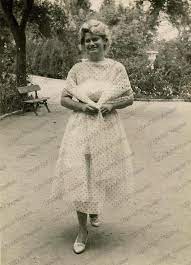 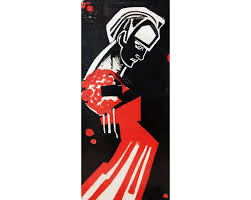 Портрет поета Василя Симоненка' створила у 1964 році художниця Алла Горська
Алла Горська
Україно, п’ю твої зіниці
Україно, п’ю твої зіниці Голубі й тривожні, ніби рань.Крешуть з них червоні блискавиціРеволюцій, бунтів і повстань.
Україно! Ти для мене диво!І нехай пливе за роком рік,Буду, мамо горда і вродлива,З тебе дивуватися повік.
Ради тебе перли в душі сію,Ради тебе мислю і творю —Хай мовчать Америки й Росії,Коли я з тобою говорю!
Одійдіте, недруги лукаві!Друзі, зачекайте на путі!Маю я святе синівське правоЗ матір’ю побуть на самоті.
Рідко, нене, згадую про тебе,Дні занадто куці та малі,Ще не всі чорти втекли на небо,Ходить їх до біса по землі.
Бачиш: з ними щогодини б’юся,Чуєш — битви споконвічний грюк!Як же я без друзів обійдуся,Без лобів їх, без очей і рук?
Україно, ти моя молитва,Ти моя розпука вікова…Гримотить над світом люта битваЗа твоє життя, твої права.
Хай палають хмари бурякові,Хай сичать образи — все одноЯ проллюся крапелькою кровіНа твоє священне знамено.
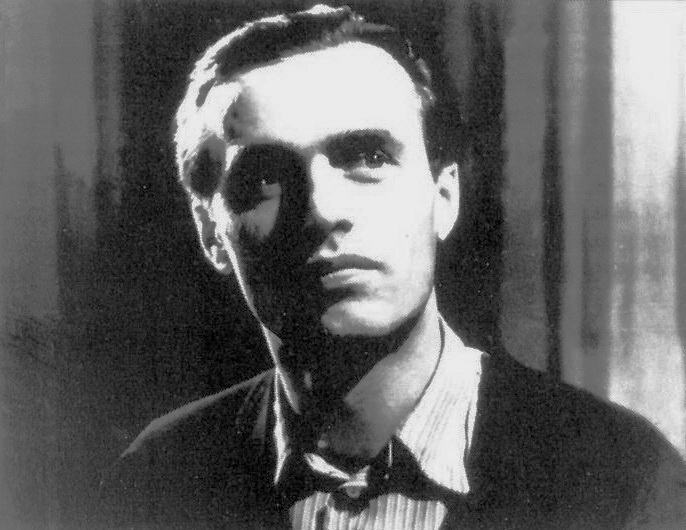 Режим перш за все намагався ізолювати тих, хто пробуджував національно-демократичні настрої в Україні.
   3 вересня 1963 року Василь Симоненко з гіркою іронією написав у своєму щоденнику: «Друзi моï принишкли, про них не чути й слова. Друковані органи стали ще бездарнiшими i зухвалими. “Лiтературна Украïна” каструє мою статтю, “Украïна” знущається над вiршами. Кожен лакей робить, що йому заманеться. Як тут не свiтитися вдячнiстю, як не молитися щовечора й щоранку за тих, що подарували нам таку вольготнiсть. До цього можна ще додати, що в квiтнi були знятi моï вiршi у “Змiнi”, зарiзанi у “Жовтнi”, потiм надiйшли гарбузи з “Днiпра” i “Вiтчизни”».
Прощай, мій зошите! 
Прощай, мій зошите!Спасибі тобі, друже,Що ти думок моїхНе відцуравсь,Що ти свої клітиниТепло мружив,Коли над римамиЯ потом обливавсь.Ти їх сприйнявБез жодної огуди,Єдиний мій читачІ шанувальник мій.Чи сприймуть їх колисьІ прочитають люди —Побачимо.Прощай, товариш мій.
Грудень 1963
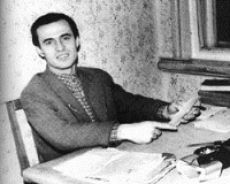 Влітку 1962 року Симоненка заарештовують. «На залізничному вокзалі в Черкасах між буфетницею тамтешнього ресторану і Симоненком випадково спалахнула банальна суперечка: за кільканадцять хвилин до обідньої перерви самоправна господиня прилавка відмовилася продати Василеві коробку цигарок. Той, звичайно, обурився. На шум-гам нагодилося двоє чергових міліціонерів і, ясна річ, зажадали в Симоненка документи. Не передбачаючи нічого лихого, Василь пред’явив редакційне посвідчення», – так описує події колега Симоненка, журналіст Олекса Мусієнко.
 Наступного дня «обробленого» Симоненка колеги розшукали в камері затримання лінійного відділення міліції у містечку Сміла. В машині Василь показував синці, розповідав, як його били, скаржився, що «ніби щось обірвалось усередині». 
   Саме після цієї «зустрічі з владою» в Симоненка починаються проблеми з нирками.
Де зараз ви, кати мого народу?..
Де зараз ви, кати мого народу?Де велич ваша, сила ваша де?На ясні зорі і на тихі водиВже чорна ваша злоба не впаде.
Народ росте, і множиться, і дієБез ваших нагаїв і палаша.Під сонцем вічності древніє й молодієЙого жорстока й лагідна душа.
Народ мій є! Народ мій завжди буде!Ніхто не перекреслить мій народ!Пощезнуть всі перевертні й приблуди,І орди завойовників-заброд!
Ви, байстрюки катів осатанілих,Не забувайте, виродки, ніде:Народ мій є! В його гарячих жилахКозацька кров пульсує і гуде!
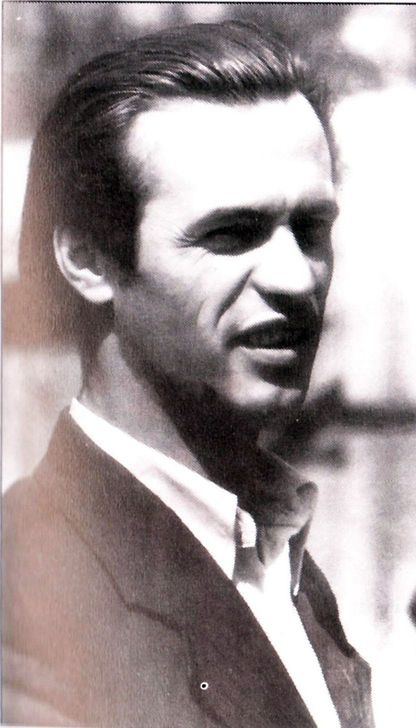 Тематичні книги у фондах бібліотеки ім. Л. Каніщенка ЗУНУ
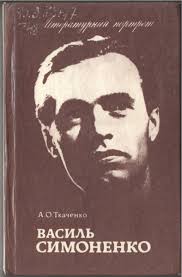 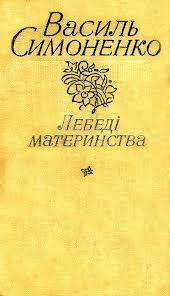 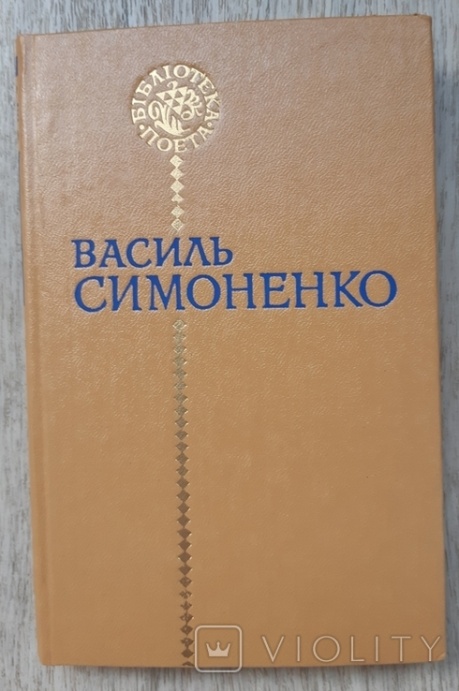 Симоненко В. А.  Лебеді материнства : поезія, проза. К. : Молодь, 1981. 342 с.
Ткаченко А. О.  Василь Симоненко. Нарис життя і творчості. К. : Дніпро, 1990. 312 с.
Симоненко В. А.  Поезії. К. : Радянський письменник, 1984. 246 с.
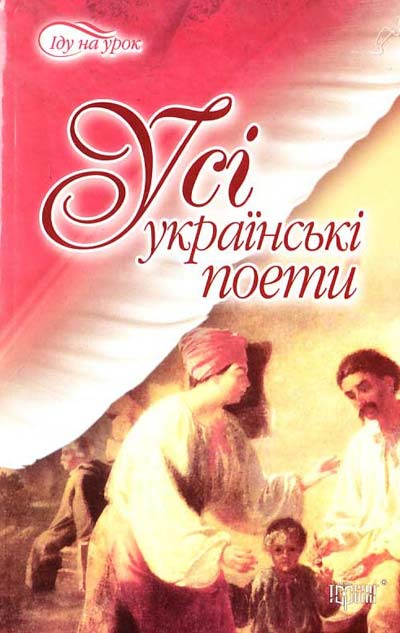 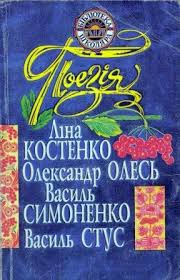 Усі українські поети : довідник / упоряд. Ю. І. Хізова, В. В. Щоголева. Х. : Торсінг плюс, 2009. 448 с. (Іду на урок).
Костенко Л., Олесь О., Симоненко В., Стус В.  Поезія. К. : Наукова думка, 2003. 272 с. (Б-ка школяра).
З весни 1963 хвороба Василя Симоненка постійно загострювалася. Нестерпно боліли поперек, нирки. На початку вересня він ліг у лікарню. Невдовзі лікарі повідомили родині жахливий діагноз — рак нирок. Зробили операцію, але безрезультатно.
   Помер Симоненко у ніч проти 14 грудня 1963 року.
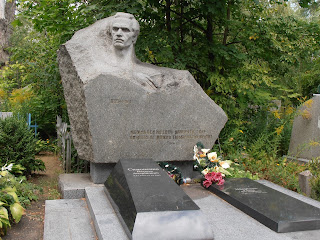 Не докорю ніколи і нікому,Хіба на себе інколи позлюсь,Що в двадцять літ в моєму серці втома,Що в тридцять – смерті в очі подивлюсь.
Виставку підготувала бібліограф 1-ї категорії бібліотеки ім. Л. Каніщенка ЗУНУ Дідух Л.В.